Figure 1. Vacant parcels in of Cleveland, Ohio. Cleveland has in excess of 20,000 vacant lots that occupy more than 14 ...
BioScience, Volume 66, Issue 11, 1 November 2016, Pages 965–973, https://doi.org/10.1093/biosci/biw062
The content of this slide may be subject to copyright: please see the slide notes for details.
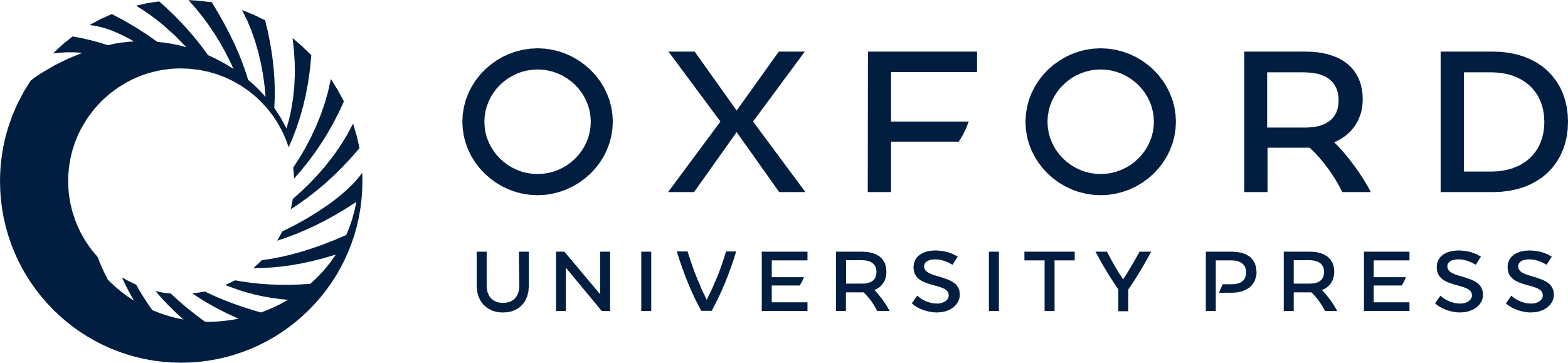 [Speaker Notes: Figure 1. Vacant parcels in of Cleveland, Ohio. Cleveland has in excess of 20,000 vacant lots that occupy more than 14 square kilometers (Gardiner et al. 2013), approximately 7% of all the land in Cleveland. The inset is a portion of the Slavic Village neighborhood, in which ecosystem services are seen as a major component of shaping the neighborhood's future. Vacant lots have been converted to rain gardens to provide multiple ecosystem services, including managing stormwater to reduce sewer overflows, provide wildlife habitat for beneficial insects, and improve aesthetic quality along the paved trail that facilitates recreation and transit alternatives to the personal motor vehicle.


Unless provided in the caption above, the following copyright applies to the content of this slide: Published by Oxford University Press on behalf of American Institute of Biological Sciences 2016. This work is written by (a) US Government employee(s) and is in the public domain in the US.]